Tangents of the circle
Presented by
Shivshankar Choudhary
And
Ram Singh
Objectives
This presentation explains:
Types of Tangents.
Construction of tangents.
Construction of incircle.
Construction of circumcircle
This project will help students understand the concept of tangents and how they are constructed.
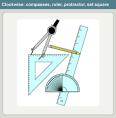 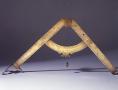 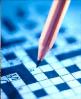 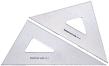 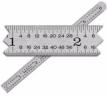 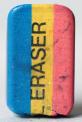 Requirements:-
Compass
Pencils
Eraser
Scale
Set Square
Tangent Chord Secent
If line touches the circle at one point only that is called a tangent
If line connect the two point at the circle that is called a chord
If line intersect the circle at two point that is called secant
Circle
Chord
Formation  of tangent
D
P
Tangent
C
Secant
A
B
Defination of tangents
APB is called a tangent to the circle   
The touching point P is called the point of contact.
A
P
C
B
When two circles do not touch
A
B
E
H
P
Q
G
F
C
D
We construct four tangents  AB,CD, EF  &  GH
When two circles touches externally
3rd Tangent
1st Tangent
A
P
B
.
.
R
O
O’
C
Q
2nd Tangent
D
We can construct  three tangents  APB, CQD, PRQ
When two circles intersect each other
1st Tangent
A
B
.
.
O
!
O
C
2nd Tangent
D
We can construct two tangents  AB, CD
When two circles touches internally
A
P
O
O’
B
We can construct only one tangents APB
When two concurrent circles
O’
O
We can not construct any common tangent
P is a point out side the circle you can construct two tangents passing through P
Q
P
O
R
Tangent PQ = TangentPR
Constructing Circumcircle
Steps of Construction
C
Construct a Δ ABC
Bisect the side AB
Bisect the side BC
o
The two lines meet at O
From O Join B
B
Taking OB as radius draw a circumcircle.
A
Bisect the      BAC
Bisect the     ABC
Taking O draw OP      AB
Constructing of incircle
C
Steps of construction
Construct a  Δ  ABC
O
The two lines meet at O
Taking OP as radius
Draw a circumcircle
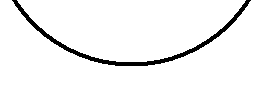 A
B
P
Acknowledgment
Thanks to Prasenjeet sir
Microsoft IT Academy
Govt. of Rajasthan
This powerpoint was kindly donated to
www.worldofteaching.com


http://www.worldofteaching.com
Is home to well over a thousand powerpoints submitted by teachers. This a free site. Please visit and I hope it will help in your teaching